Linguística documentária
CBD5283 - Informação e linguagem
Profa. Dra. Vânia M. A. Lima
Profa. Dra Cibele A. C. M. dos Santos
PPGCI-ECA/USP
2020
1
Fluxo ou Ciclo documentário
Documentos
2
Representação
Descritiva
Representação
Temática
Normas e Instrumentos
Metodologias e Instrumentos para 
Indexação
Metodologias  para 
Resumos
Referências bibliográficas
Índices de 
Assuntos
Resumos
Processo de indexação/recuperação
3
TRADUÇÃO
ANÁLISE E 
SÍNTESE
DOCUMENTOS
REPRESENTAÇÃO
LINGUAGEM DOCUMENTÁRIA
PERGUNTAS
ANÁLISE E SÍNTESE
TRADUÇÃO
Linguística documentária
4
Subcampo da Ciência da Informação
Hipótese: os problemas relacionados à informação são problemas de linguagem.
Para identificá-los e enunciá-los  adequadamente é necessário estabelecer os vértices do sistema linguístico documentário:
Linguística
Semiótica
Terminologia
Semântica
Gramática aplicada à gestão da informação (Análise do discurso, Análise do conteúdo)
Ciências cognitivas
Objetivos
5
Estudar os problemas que caracterizam a Linguagem Documentária como uma forma específica de linguagem inscrita no  universo da linguagem geral.
Estudar a formação convencional das linguagens fechadas destinadas à transmissão de mensagens documentárias por meio de elementos significantes (Gutiérrez, 1990) .
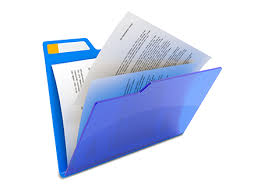 Objetivos
6
Entender o funcionamento da Linguagem Documentária, tanto no que interessa à sua construção quanto no que circunscrevem os propósitos metodológicos para a confecção de produtos documentários.
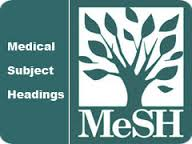 Linguística documentária
7
Estuda:
as estruturas simbólicas da documentação;
as questões linguísticas advindas da mediação necessária entre os produtores e os consumidores de informação;
os meios de representação da informação;
as linguagens documentárias;
a produção da informação documentária 
 Hipótese: modo de organização dos documentos integrados a conjuntos para fins de circulação de conteúdo informacional.
Opera estruturas de informação inscritas em textos que permitem a sua circulação, recuperação e uso pelos públicos inseridos na cultura informacional contemporânea.
Documentação
8
Linguística Aplicada
Linguística documentária
Interessa à Linguística Documentária não a língua ou a linguagem na comunicação em geral, mas a comunicação no âmbito dos processos científicos e informativos estabelecidos por meio de documentos. 
No âmbito dos estudos da Linguística Documentária, o interesse social prevalece sobre o individual.
9
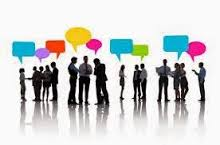 Linguística documentária
10
Procura:
o entendimento do funcionamento da linguagem para o tratamento da informação
a construção do instrumento de mediação, a linguagem documentária utilizando referências linguístico-semióticas e terminológicas
Linguística documentária
11
Reconhecendo a natureza linguístico-comunicacional da atividade documentária, procura meios para construir a linguagem documentária de modo a tratar a informação e disponibilizá-la para o acesso e apropriação, considerando:
os problemas relacionados ao caráter simbólico da informação;
as particularidades da mediação documentária ;
e as possibilidades de prover a circulação social da informação.
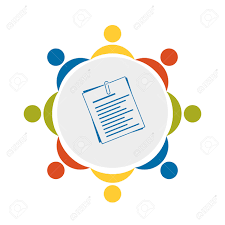 Hipótese que baliza os estudos da Linguística Documentária: noção de estrutura linguística e de estruturação da mensagem documentária
Mensagem documentária: recepção, interação, produção de sentido
Procura associar: dados da produção informacional e dos quadros de referência da linguagem dos usuários (comunidades de discurso).
A linguagem documentária, concebida a partir desses parâmetros, constitui-se em meio para o estabelecimento da cultura informacional que na sociedade da informação, mais do que exercer um papel codificador, se propõe como representação e funciona como insumo do processo social de geração de sentido.
12
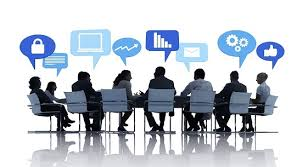 Assim, cabe à Linguística Documentária: 
“compor os quadros de referência para a análise, avaliação e construção da linguagem documentária entendida como linguagem de informação, associando os níveis sintático-semântico-pragmático para identificar com clareza a inserção do signo documentário no plano sistêmico e no plano funcional, objetivando-o no tempo, no espaço e na cultura” (Tálamo & Lara, 2006, p.206).
13
Questões da Linguística Documentária
relacionadas às especificidades da linguagem nos fluxos informacionais.
Origem das questões  modo como se concebe a informação no interior do campo da CI que se caracteriza como:
algo intencionalmente construído a partir da análise da produção do conhecimento e dos objetivos institucionais;
algo que se apresenta sob forma específica – uma mensagem documentária, como um produto documentário-informacional;
algo que instaura uma relação comunicativa particular, a comunicação documentária.
14
A informação
15
não é um dado, mas uma construção, sendo sua interpretação e apropriação condicionada às condições de aderência definidas como vínculos de significação.
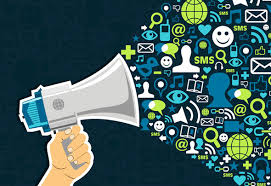 Linguística Documentária
16
Deve propor parâmetros metodológicos para abordar a produção técnico-científica e sócio-cultural e sua representação com base nas referências sócio-cognitivas e de linguagem das comunidades a que se destinam os produtos informacionais.
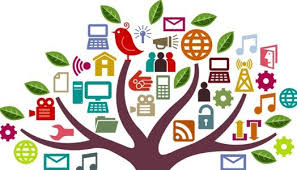 Operacionalmente:
seleção da documentação;
seleção de vocabulário;
construção da linguagem de representação tendo como referência as  terminologias das áreas;
políticas de indexação;
proposta de indicadores de conteúdo sob formas específicas para facilitar a busca.
17
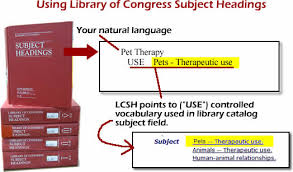 Abordagem interpretativa da produção é proposta como modelização que combina objetivos das políticas institucionais e das referências da emissão e da recepção.
	Linguagem documentária: hipótese sobre o modo de organização dos objetos, uma decupagem que articula o conjunto de referências da produção, do contexto e do uso.
18
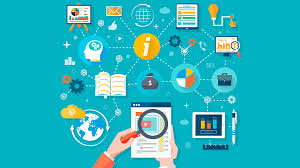 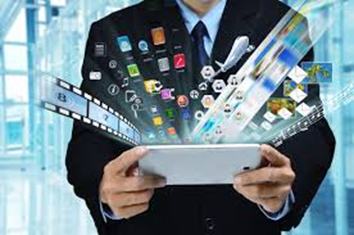 Referenciais da Linguística :
caráter relacional da linguagem
representação sócio-cultural
natureza arbitrária da linguagem
autonomia da linguagem
noção de valor, de diferença e de identidade; Língua como sistema de relações; estrutura.
Linguagem documentária modo de organização, forma de comunicação da informação
19
Da Semiótica:
processo onde algo funciona como signo (signo como elemento dos processos de significação e dos processos de comunicação). 
Objeto,
Signo
Interpretante
Contexto
Intérprete.
Proposta: signo documentário, semiose documentária
20
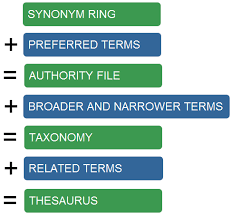 Da Terminologia:
Terminologia teórico-metodológica
Delimitação de domínios (modeliza o conhecimento como campo conceitual)
Terminologia concreta dos domínios de especialidade
Terminografia: trabalhos sobre corpora para identificar e selecionar os termos e conceitos;
Circunscrição dos conceitos segundo perspectivas compartilhadas
Termo/conceito, definição, relações entre conceitos; árvore de domínio; designações, equivalências sinonímicas e quase-sinonímicas
21
Da Terminologia:
Investe-se, via Terminologia, nas embreagens para a interpretação
A principal contribuição da Terminologia (…) não é a identificação dos termos em si, mas a validação social das escolhas de forma e conteúdo, como expressão pragmática da observação dos discursos das comunidades de uso (Lara, 2008).
Recontextualização (interpretantes contextuais)
22
Pressupostos:
impossibilidade de uma linguagem universal;
precariedade da noção de representação como reprodução;
fragilidade da noção de conteúdo;
necessidade de observar a diversidade da produção e dos públicos da informação e, consequentemente , dos seus distintos universos simbólicos e condições de apropriação.
A atividade documentária constitui uma modalidade de produção de documentos, não de sua reprodução.
23
Corpo de conceitos
Análise documentária
Representação documentária  Informação documentária
Modelização documentária
Comunicação documentária
Linguagem documentária
24
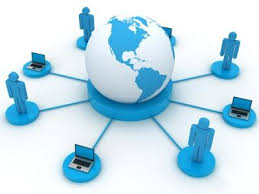 Terminologia teórico metodológica
25
Contribui para o aperfeiçoamento das metodologias de construção de tesauros e de instrumentos de organização da informação para o acesso, pois fornece as bases para o entendimento do conceito e das unidades terminológicas, do sistema conceitual e das redes relacionais de natureza lógico-semântica e pragmática entre os termos que responde pela estruturação desses instrumentos.
Terminologia concreta
26
Garante as referências para a interpretação dos descritores do tesauro.

GRIPE AVIÁRIA
	NE Enfermidade epizoótica de aves, causada pelo vírus influenza A e seus diferentes subtipos.
	UP GRIPE DO FRANGO
	UP INFLUENZA AVIÁRIA
	TG GRIPE
	TR DIARRÉIA
	TR DOR DE CABEÇA
	TR FEBRE
27
28
29
30
Linhas de investigação em Linguística Documentária
31
Consolidação do campo epistemológico.
Aplicação da teoria da AD e das LDs aos distintos planos significantes: gráfico, oral e imagem (fixa e em movimento). Elaboração das metodologias particulares e esboço das premissas mínimas de universalização de um método comum ao significante.
Aplicação da teoria da AD e das LDs aos distintos discursos científicos, técnicos e especializados. Estabelecimento do corpus e as condições mínimas do discurso para universalização do método.
Aproximação sociológica da AD e as LDs. Estabelecimento de parâmetros de descrição da distribuição e circulação internacional do conhecimento.
Discurso geral e particular, texto e leitura. Axiologia da AD (descritiva e ponderação de valores)
Análise da linguagem científica, técnica e periodística. Método de virtualização e simplificação. A tradução documental.
A língua natural e a linguagem documental. Naturalização das LDs e softwares inteligentes.
32
Análise da função em um enunciado documental. Irrupção da sintaxe e de categorias léxicas não substantivas na LD. Influências da gramática estrutural e transformacionalista.
Modelos de simbolização e categorização na AD e nas LDs. Universalização do quadro de indicadores e referentes na Documentação, Lógica, Sociologia e Semântica da relação.
Revisão e comparação dos problemas tradicionais, pré e pós-coordenação, método analítico e global, relevância do descritor, busca de coincidências
33
Formulação e desenvolvimento de novos modos e produtos referenciais: a síntese contextual. Papel das referências clássicas ante as novas LDs e mecanismos de reconversão e compatibilização.
Análise dos princípios da recuperação da informação e teorização sobre a relação inversa entre exaustividade e precisão a partir do ponto de vista psicossocial do usuário. Proposta de método de avaliação e do estabelecimento de variáveis e condições para a constituição do corpus avaliado.
34
Referências
35
Lara, M.L.G. & Tálamo, M.F.G.M. (2007) Uma experiência na interface Linguística Documentária e Terminologia. DataGramaZero, Rio de Janeiro, v.8, art. 1. Disponível em: http://www.datagramazero.org.br/out07/Art_01.htm
Tálamo, M.F.G.M. & Lara, M.L.G. (2006) O campo da Linguística Documentária. Transinformação, Campinas, v.18, n.3, p.203-211, set./dez. Disponível em: http://revistas.puc-campinas.edu.br/transinfo/viewarticle.php?id=182
Lima, V.M.A. (2006) A terminologia e a função comunicativa das linguagens documentárias.In: X Simpósio Iberamericano de Terminologia. Montevidéu.
TÁLAMO, M.F.G.M.(2001) Terminologia e documentação. TradTerm: revista do Centro Interdepartamental de Tradução e Terminologia FFLCH/USP, São Paulo, n.7, p.141-151.